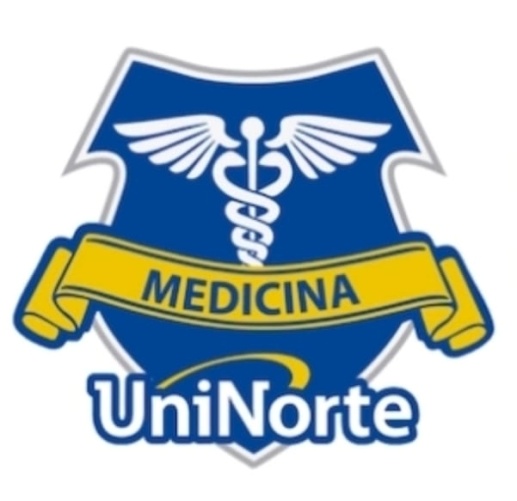 Universidad del Norte
Facultad de Medicina
Cátedra de Medicina Familiar
“Comunicación de malas noticias”
Dra. María Belén Giménez
Médica de Familia
Año 2019
Objetivos
Definir comunicación en salud

 Conocer las tareas que presentan la comunicación en salud

Definir malas noticias

Conocer factores que influyen durante una notificación de malas noticias

Conocer protocolo APIDER

Establecer Conspiración del silencio
Materiales de lectura
Como dar bien malas noticias en el contexto de la Medicina Familiar y de la Atención Primaria de Salud. Manual de Medicina Familiar. Enrique Demestral, Andres Szwako. EFACIM.2018. Pag 178 a 189.
Guía práctica sobre cómo dar malas noticias. Prados Castillejo JA, Quesada Jiménez F. FMC. 1998; Pag. 238-50
Comunicación en salud
Habilidad primordial que nos permite facilitar una respuesta adecuada a la pluralidad de necesidades de una persona con una enfermedad

Tarea de la comunicación:
Responder a la reacción emocional del paciente
Involucrarlo en la toma de decisiones
Manejar el estrés generado por las expectativas de cura del paciente
Involucrar a los miembros de la familia en el proceso de salud-enfermedad
El dilema de cómo dar esperanzas cuando la situación es poco prometedora
Comunicación en salud
“Mejorar la calidad de vida de un paciente”
¿Que es una mala Noticia?
Cualquier información negativa sobre el estado de salud, constituye una mala noticia

“Es cualquier información que afecte adversamente la visión de un individuo sobre si mismo y su futuro”

	Subjetivas				Depende de cada individuo
¿Porque es tan difícil dar malas noticias?
Inseguridad, incertidumbre

Temor a causar sufrimiento en el paciente o en su familia
Miedo a la reacción negativa del paciente
Temor a expresar las propias emociones
El impacto depende de...
Creencias religiosas o filosóficas
Experiencias vividas
Apoyos sociales
Personalidad
Recursos emocionales
Una mala noticia no solo se refiere al riesgo de muerte...
¿Por qué es importante comunicar malas noticias?
Aceptación de la enfermedad
Permite al paciente prepararse emocionalmente
Adaptarse a cambios
Posibilidad de pérdida
¿Por qué es importante comunicar malas noticias?
Fortalece la relación Médico – paciente
Reduce la incertidumbre de la situación vivida por el paciente
Ofrece una dirección al enfermo y su familia
Minimiza los sentimientos de aislamiento, soledad y miedo
Atiende el deseo de la gran mayoría de las personas que desea saber
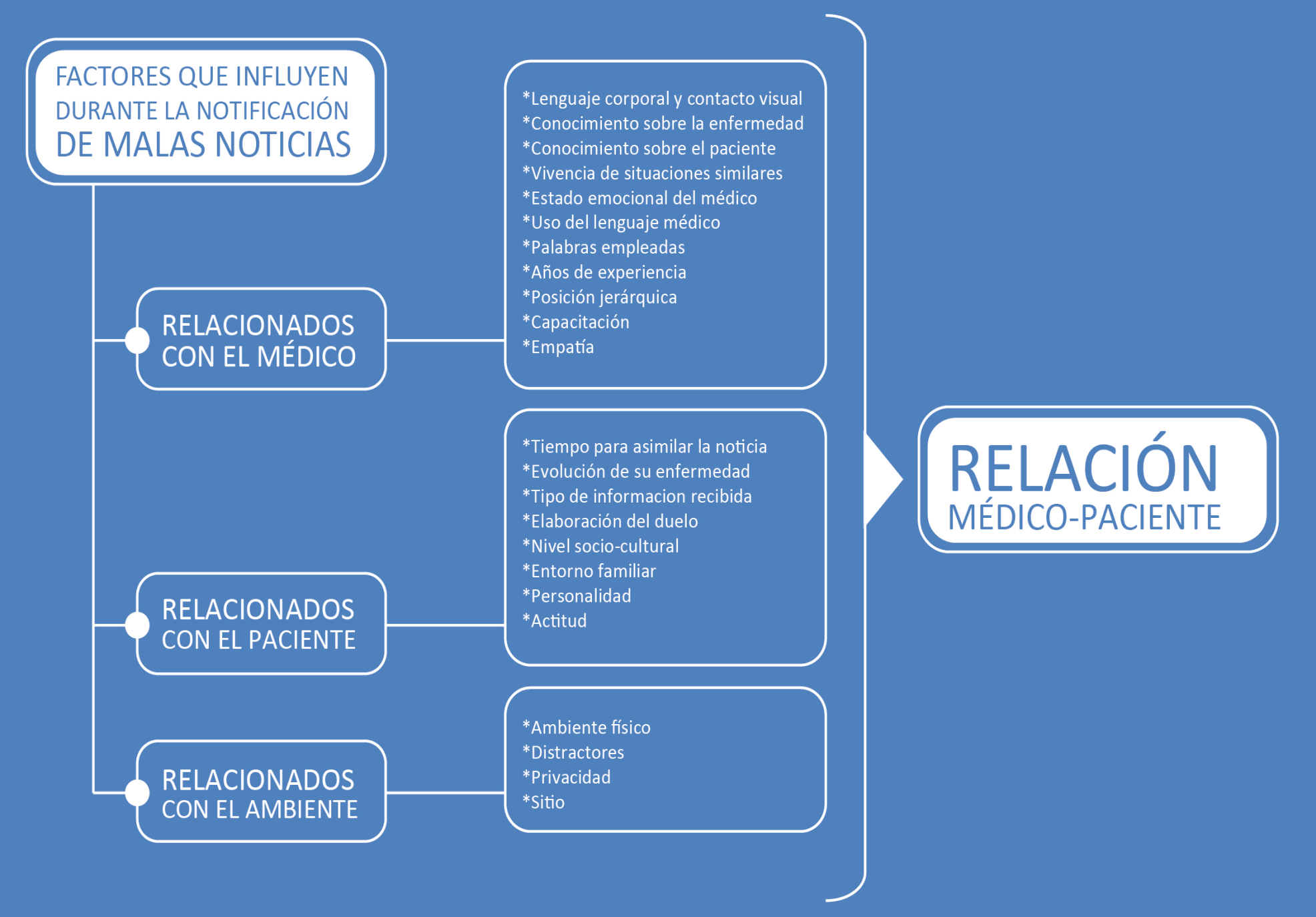 ¿Cómo dar una mala noticia?
Uno de los protocolos más conocidos en la literatura es el SPIKES, planteado en 6 pasos y publicado por Baile y Buckman en el año 2000. Se trata de un procedimiento dividido en 6 etapas 

Objetivos 
Obtener información del paciente 
Proporcionarle información adecuada a sus necesidades y deseos
Reducir el impacto emocional que significa para el paciente la recepción de una noticia adversa  
 Desarrollar una estrategia terapéutica con la cooperación y participación activa del paciente
¿Cómo dar una mala noticia?
En español la adaptamos como “APIDER”

Las siglas APIDER corresponden a los 6 pasos en que se conceptualiza y se desglosa el proceso de dar las malas noticias: 
“A” Arreglando la entrevista
“P” de percepción del paciente
“I” Invitando al paciente a decir lo que sesea saber
“D” Dando a conocer al paciente 
“E” Explorando las emociones
“R” Resumiendo y estableciendo estrategias
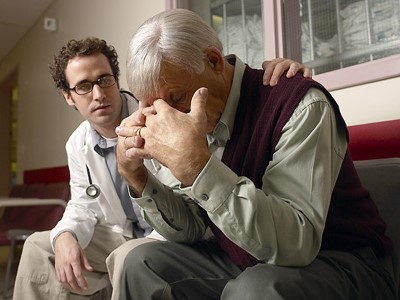 APIDER
Ayuda en los procesos, asimismo las afirmativas afectivas, exploratorias y validadoras pueden ser un recurso cuando no sabemos que decir o como proseguir
Permite disminuir el desgaste profesional

Su función: Estructurar el proceso de comunicación

Busca disminuir el impacto emocional que puede generar la comunicación de malas noticias y evitar conflictos legales
Arreglando la entrevista

Las malas noticias deben darse en un lugar privado de forma que sólo estén presentes el paciente, sus familiares o personas más allegadas y los miembros del equipo asistencial necesarios. 

Lo mejor es que el médico esté sentado, que establezca un buen contacto ocular con el paciente y que mantenga un contacto físico apropiado (por ejemplo, darle la mano, agarrarle el brazo o apoyar la mano en el hombro, etc.)
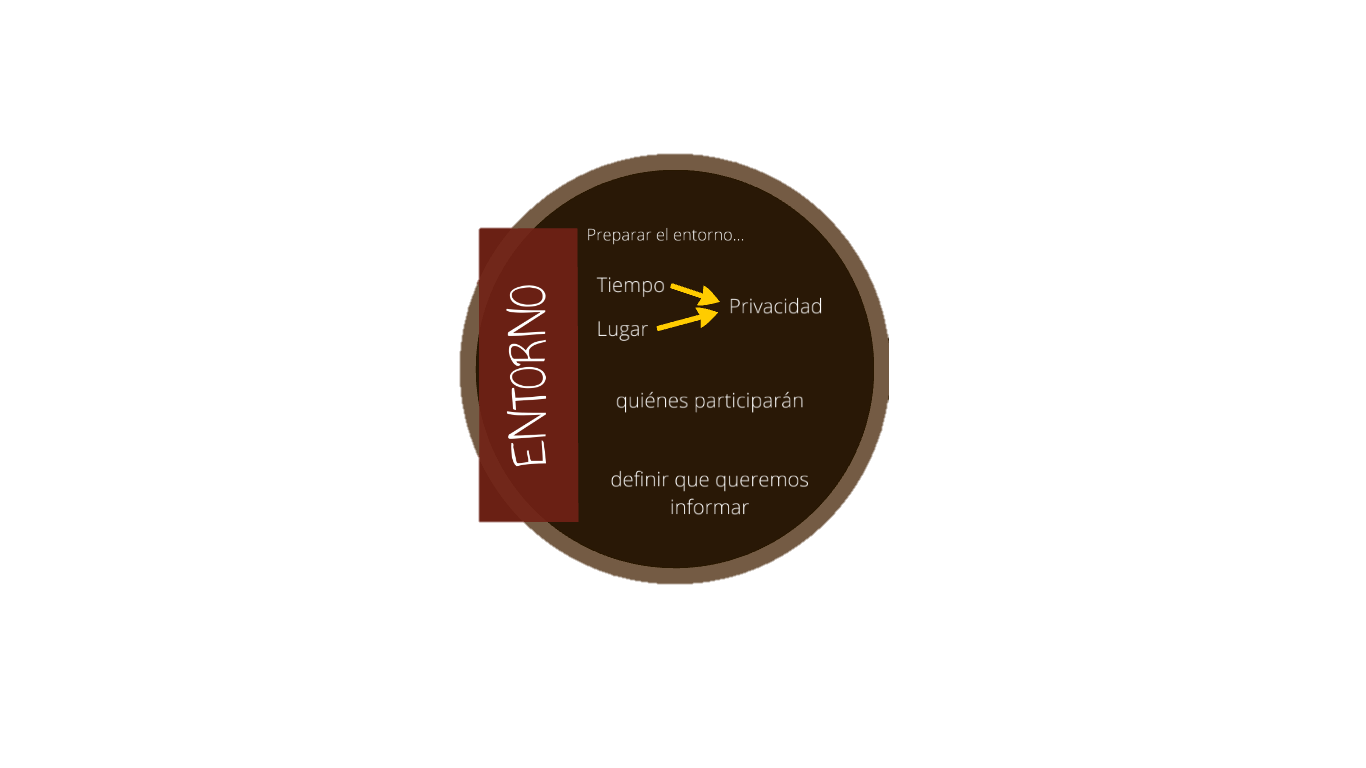 Es muy importante disponer del tiempo suficiente para poder responder a sus preguntas 

Las posibles interrupciones deben ser controladas de antemano: apagar el móvil, hablar con el personal que pudiera entrar en la sala sin previo aviso, asegurarse de que otros compañeros pueden encargarse de situaciones no previstas, etc
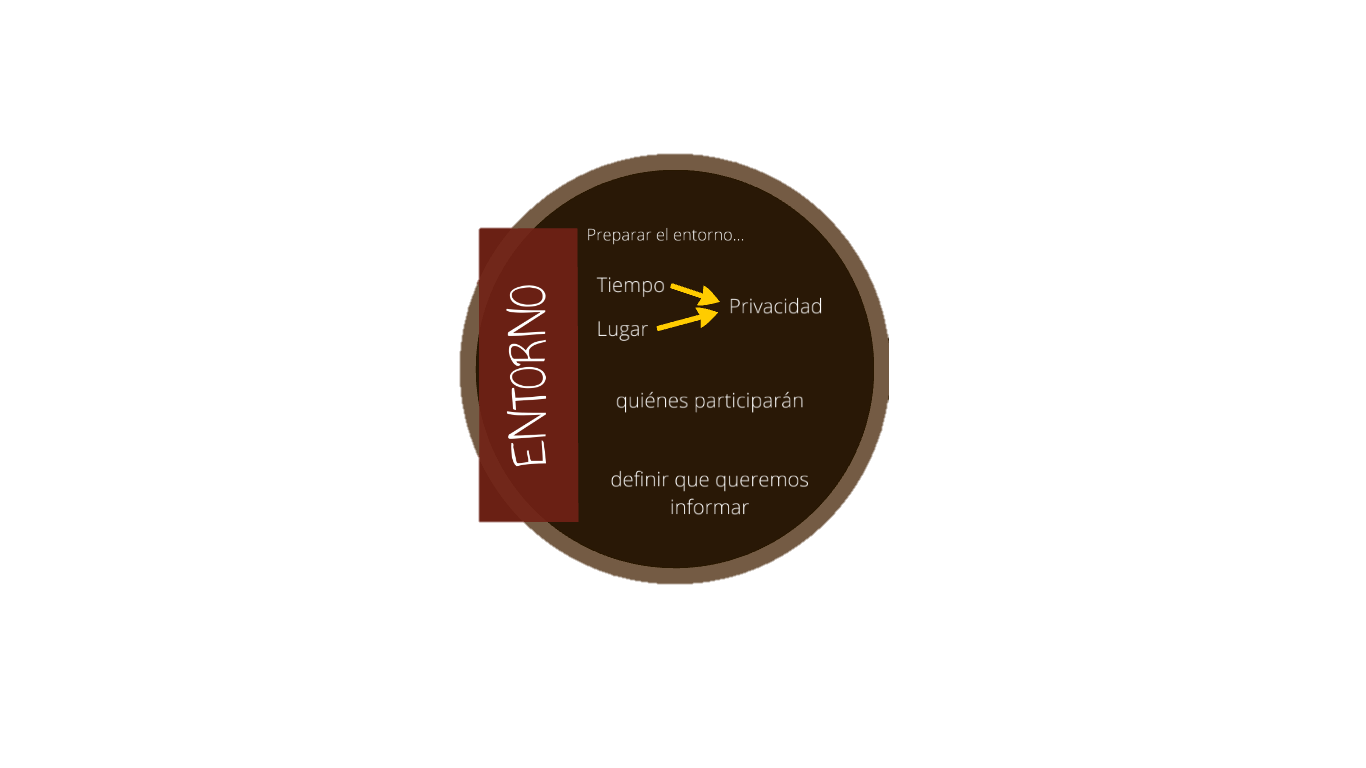 Percibiendo que la persona/paciente sabe acerca de la realización de un examen Diagnóstico

Es necesario conocer qué es lo que sabe el paciente sobre su enfermedad antes de proceder a dar las malas noticias. Nos podemos valer de preguntas como: 

“Hasta el momento, qué le han dicho que tiene?” ó 
“¿recuerda para qué hicimos esta prueba?”
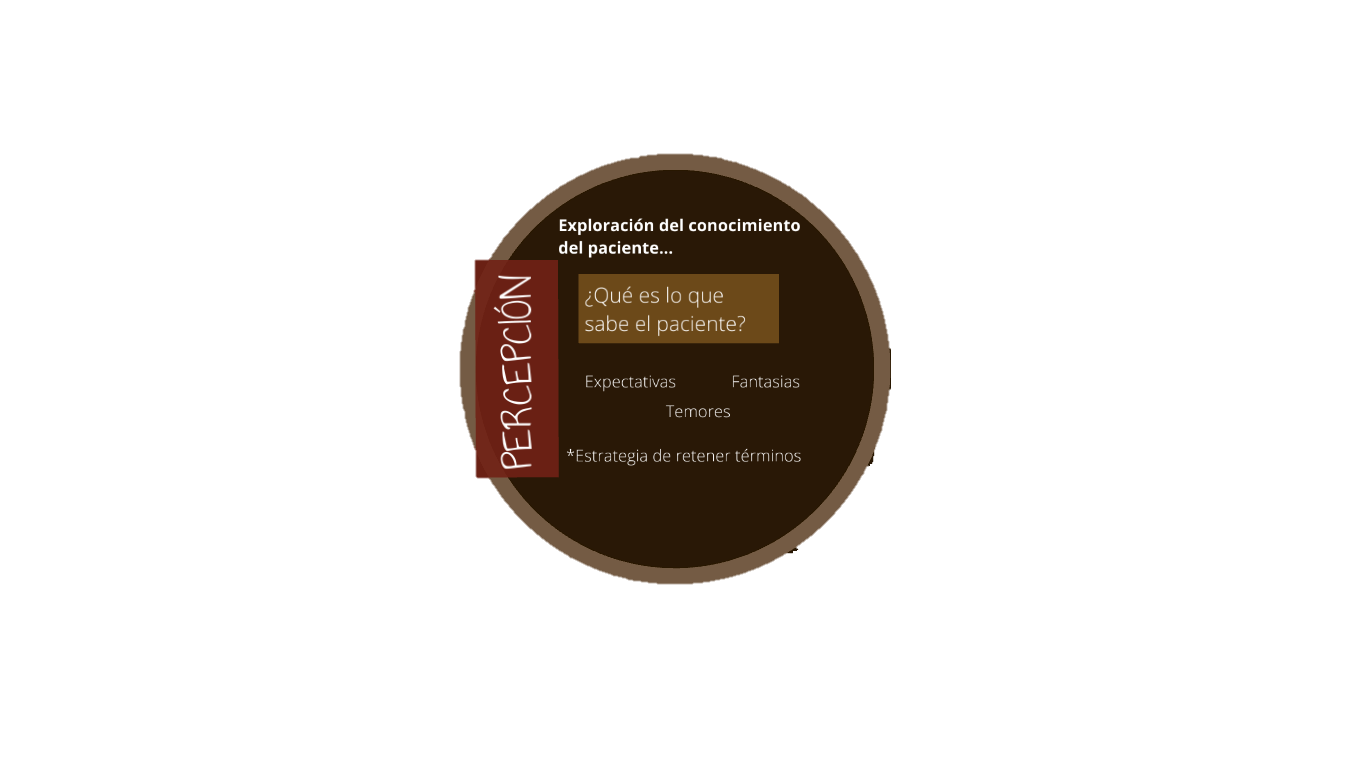 Si valoramos los conocimientos previos del paciente, tendremos la oportunidad de corregir cualquier información errónea que pudiera existir y, además, podremos adaptar las malas noticias al nivel de comprensión que tenga el paciente; es decir, podremos personalizar la información, con lo que conseguiremos una mayor eficacia
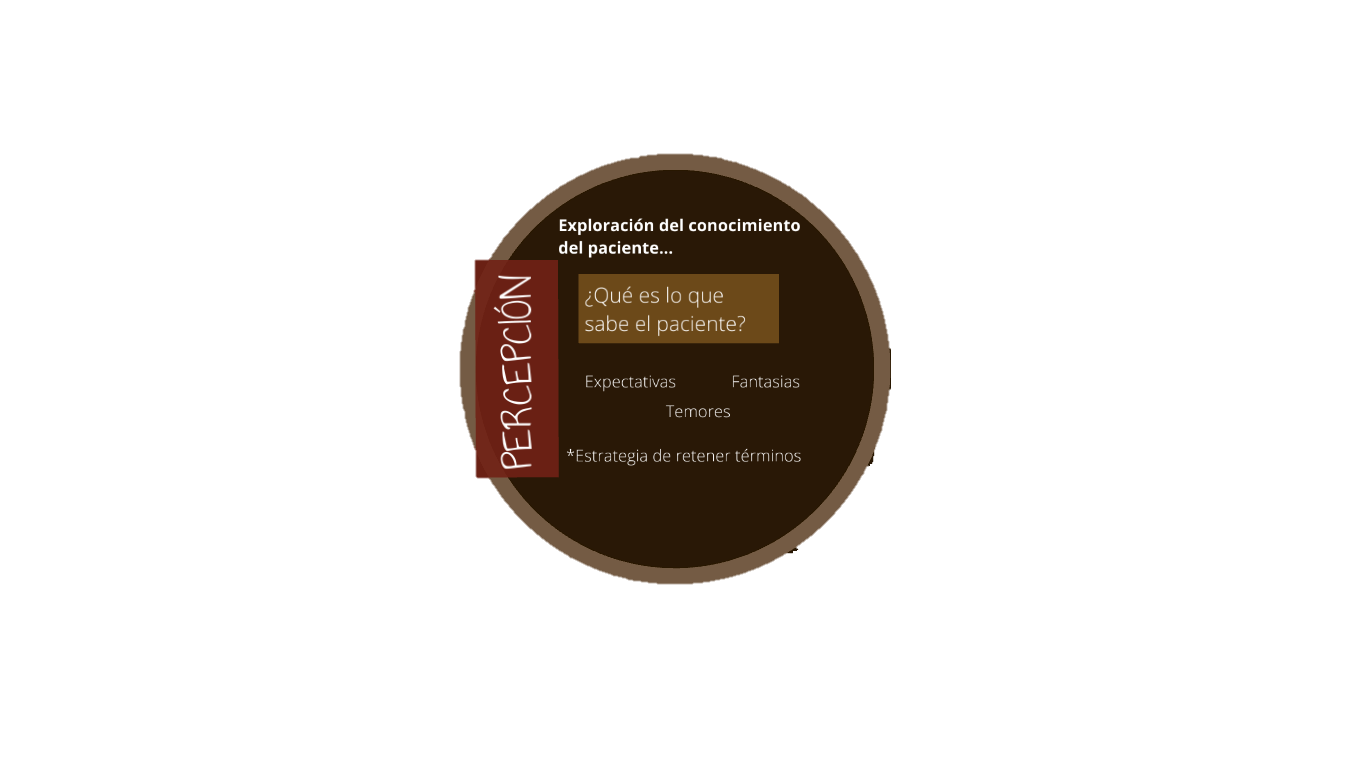 Invitando al Paciente a decir los que desea saber

Se trata de averiguar hasta dónde quiere saber el paciente

No todo el mundo quiere conocer con detalle lo que le pasa cuando espera un diagnóstico realmente malo. Cada persona tiene su propio ritmo para recibir y aceptar la información. Incluso, muchos utilizan la negación como mecanismo de adaptación y no quieren saber

Por estas razones, los médicos han de pedir permiso para dar las malas noticias
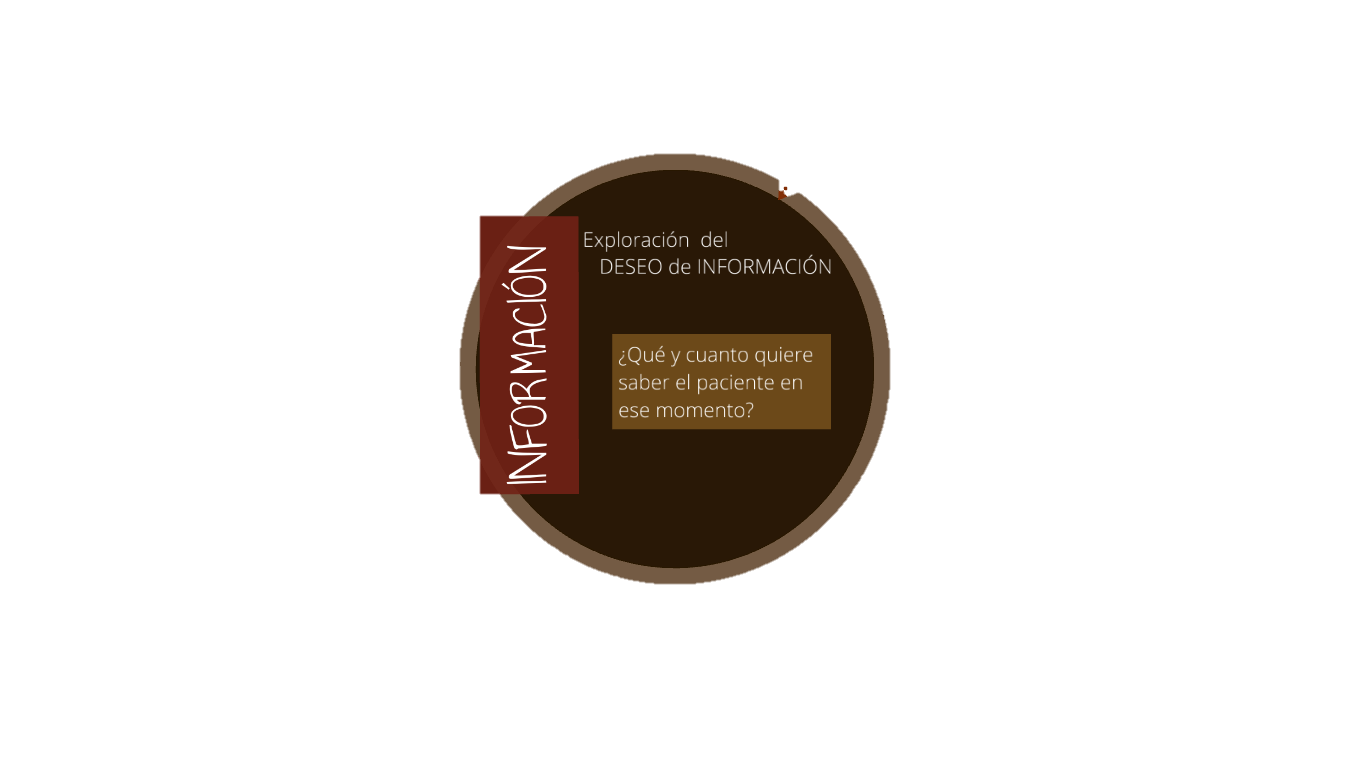 El modelo ADIDER es bastante directo en este punto: 

• ¿Es usted el tipo de persona a la que le gusta conocer todos los detalles o quiere que hablemos sólo del tratamiento? 

• Si la enfermedad fuese más grave de lo esperado en un principio, ¿cómo le gustaría que manejásemos la información?/¿Qué le interesaría que le dijéramos?
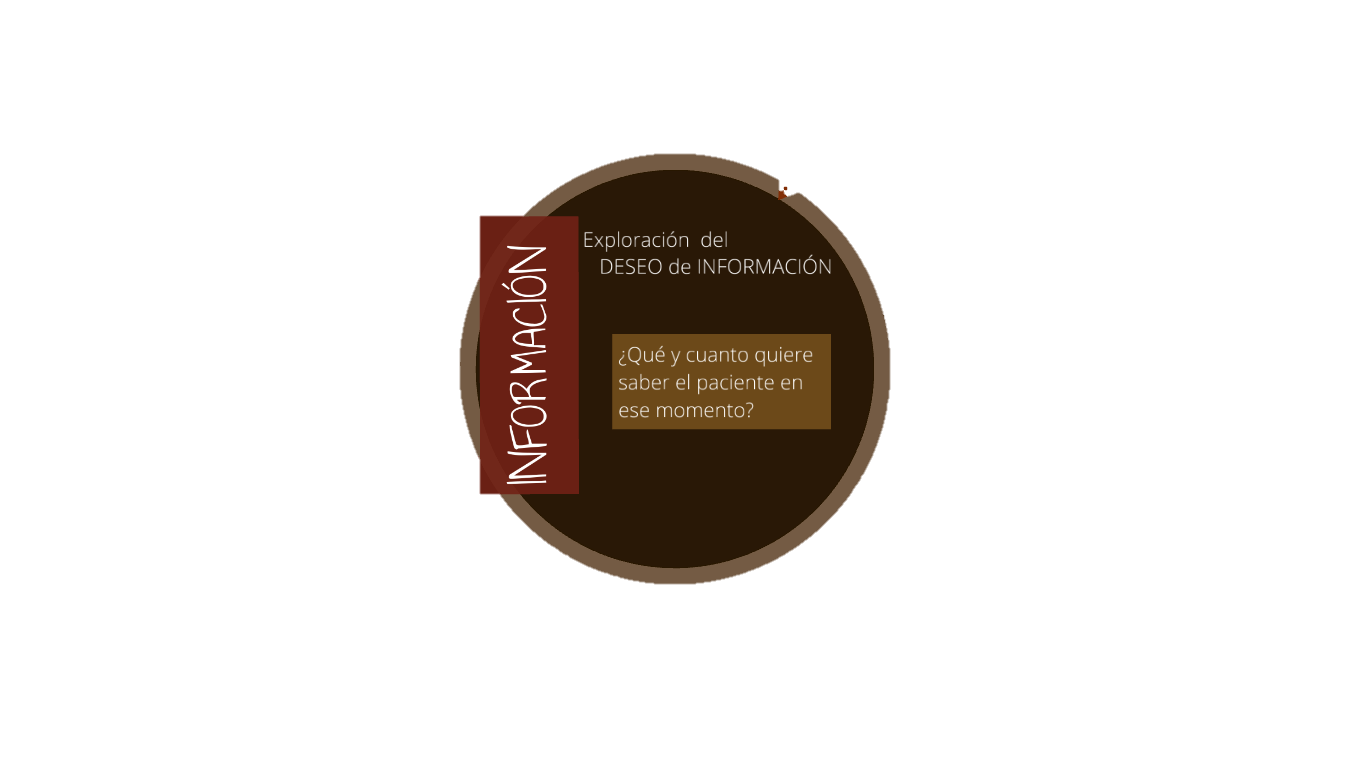 Dando a conocer al paciente

Los pacientes necesitan tener la información necesaria para tomar sus propias decisiones; para ello, los médicos tenemos que darles la información de forma que la puedan entender; es decir, haciendo un esfuerzo por transmitir la información al nivel de comprensión que tenga el paciente

La información debe ser dada en pequeños trozos para facilitar su procesamiento por el paciente
Se puede comprobar si se ha comprendido preguntando de vez en cuando: 
“¿Me entiende?” 
“¿Quiere que le aclare alguna cosa en particular?” 

Deberíamos evitar la franqueza brusca y el optimismo engañoso. Cada vez son más los médicos que piensan que dar un periodo concreto de supervivencia no tiene ninguna utilidad
Explorando las emociones

Más que una fase es una actitud que se ha de dar en todos los pasos que estamos comentando

Para ello: 
 • Explore las emociones de su paciente 
 • Entienda estas emociones y transmítale dicha comprensión. 

El médico empático es capaz de reconocer la respuesta emocional del paciente o de su familia identificándola en primer lugar y, luego, respondiendo adecuadamente

Puede decir, por ejemplo: “Entiendo que le disguste lo que le estoy diciendo”. 
También puede permanecer en silencio para permitir que el paciente procese la mala noticia y ventile sus emociones
Las emociones y las preocupaciones que afloran cuando se reciben malas noticias son abordadas de manera sistemática y de un modo que, es relativamente sencillo de llevar a cabo: 
Paso 1: Identificar la emoción: “¿Qué sentimientos le provocan estas noticias” 
Paso 2: Etiquetar la emoción: “Así que le asusta…” 
Paso 3: Legitimar/comprensión/normalizar: “Es normal tener sentimientos de este tipo…” 
Paso 4: Respeto: “Debe ser duro para usted…” 
Paso 5: Indagar más y más: “¿Hay algo más que le preocupe?”
Paso 6: Apoyo: “Veamos qué podemos hacer…”
Resumiendo y estableciendo estrategias

Después de recibir las malas noticias, los pacientes suelen experimentar sensación de soledad y de incertidumbre. Una forma de minimizar la angustia del paciente es:

 • Resumir lo que se ha hablado
 • Comprobar qué es lo que ha comprendido
 • Formular un plan de trabajo y de seguimiento
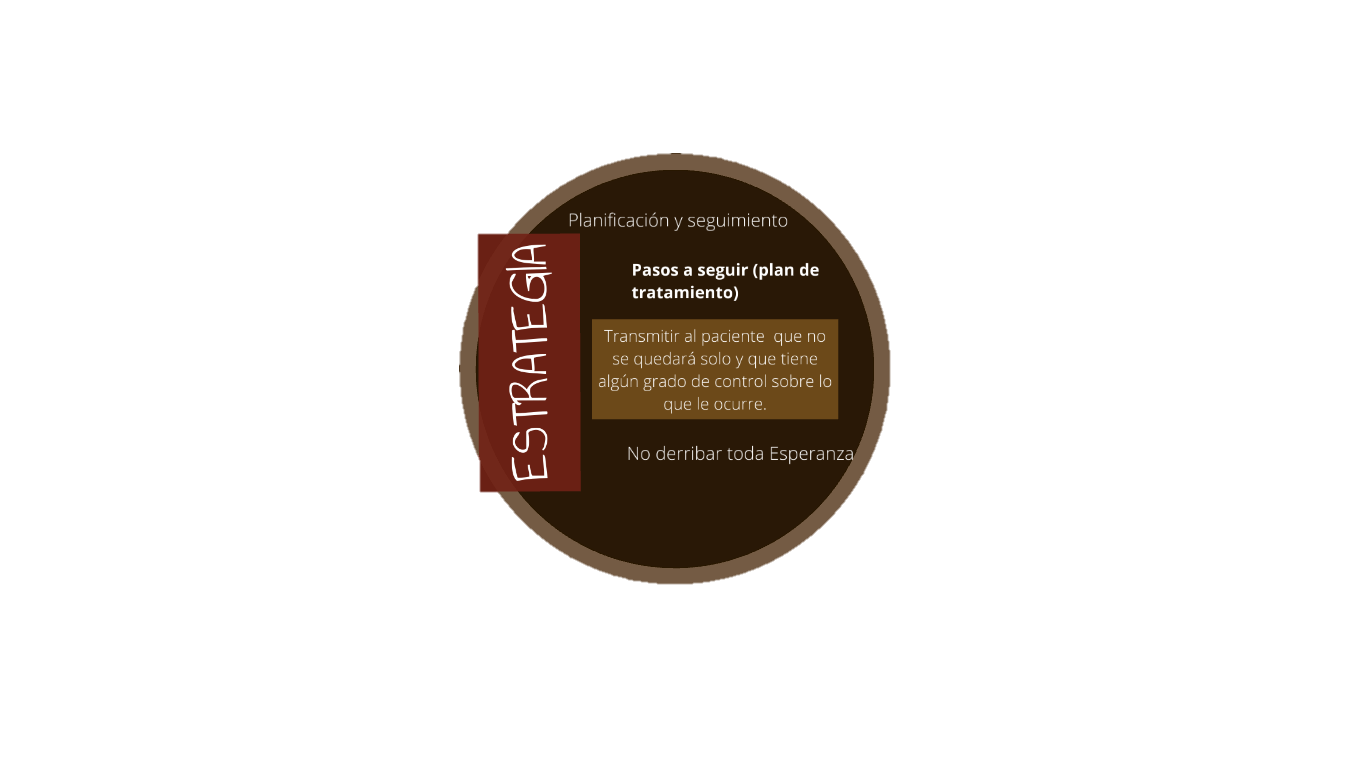 Evitar caer en la 
“ Conspiración del silencio”
Conspiración del silencio
Se produce cuando la Información que debe darse al paciente es bloqueada por otra persona, habitualmente un familiar cercano que considera que es mejor que el paciente no este enterado de la situación o información real y verdadera
Conspiración del silencio
Generalmente se da cuando el familiar quiere proteger al paciente a través del desconocimiento de la verdad, alegando que el mismo no tolerará la verdad

Para modificar esta “conspiración del silencio” se debe negociar con la persona y no oponerse terminantemente, se le debe explicar los beneficios de no negar la información
“Lo que tu dices, importa mucho más de lo que haces ya que el poder de la palabra pesa y depende de ti como caerá en la otra persona”
Bibliografía
Demestral E, Szwako A. Manual de Medicina Familiar. Asuncion. EFACIM. 2018.  p. 178-189.
Prados Castillejo JA, Quesada Jiménez F. Guía práctica sobre cómo dar malas noticias. FMC. 1998. p. 238-250 
Buckman R How to break bad news. A guide for health care professionals. Baltimore: Ed. John Hopkins, 1992. 
Baile WF, Buckman R, Lenzi R, Glober G, Beale EA, Kudelka AP. SPIKES-A six-step protocol for delivering bad news: application to the patient with cancer. Oncologist. 2000;5(4):302-11.


Autoridades –Créditos
Dr. Juan Chaparro – Decano – Facultad de Medicina
Dr. Alexis Armele - Director de Carrera de Medicina
Dr. Andrés Szwako- Titular de Cátedra
Autoevaluación
Dicho enunciado: “Habilidad primordial que nos permite facilitar una respuesta adecuada a la pluralidad de necesidades de una persona con una enfermedad”, corresponde a:

Comunicación en salud
Comunicación social
Comunicación en situaciones de estrés 
Protocolo ADIDER
Protocolo de Burck
Autoevaluación
2. Corresponde a tareas de la comunicación:

Responder a la reacción emocional del paciente
Involucrarlo en la toma de decisiones
Manejar el estrés generado por las expectativas de cura del paciente
Involucrar a los miembros de la familia en el proceso de salud-enfermedad
Todas son correctas
Autoevaluación
3. Seleccione la respuesta que corresponda a la definición del  siguiente enunciado:  “Es cualquier información que afecte adversamente la visión de un individuo sobre si mismo y su futuro”

Buena noticia 
Mala noticia
Impacto
Comunicación en salud
Conspiración del silencio
Autoevaluación
4. Porque es tan difícil dar una mala noticia?

Por inseguridad e incertidumbre
Por temor a causar sufrimiento en el paciente o en su familia
Por miedo a la reacción negativa del paciente
Por temor a expresar las propias emociones
Todas son correctas
Autoevaluación
5. ¿Porque es importante dar malas noticias?

Fortalece la relación Médico – paciente
Reduce la incertidumbre de la situación vivida por el paciente
Ofrece una dirección al enfermo y su familia
A y B son correctas
A, B y C son correctas
Autoevaluación
6. Las siglas APIDER corresponden a los 6 pasos en que se conceptualiza y se desglosa el proceso de dar las malas noticias: 
“A” Arreglando la entrevista
“P” de percepción del paciente
“I” Invitando al paciente a decir lo que desea saber
“D” Dando a conocer al paciente 
“E” Explorando las emociones
“R” Resumiendo y estableciendo estrategias

Falso
Verdadero
Autoevaluación
En el enunciado correspondiente al Protocolo APIDER, seleccione la respuesta correcta:

Ayuda en los procesos, asimismo las afirmativas afectivas, exploratorias y validadoras pueden ser un recurso cuando no sabemos que decir o como proseguir
Permite disminuir el desgaste profesional
Su función: Estructurar el proceso de comunicación
Busca disminuir el impacto emocional que puede generar la comunicación de malas noticias y evitar conflictos legales
Todas son correctas
Autoevaluación
8. Después de recibir las malas noticias, los pacientes suelen experimentar sensación de soledad y de incertidumbre. Una forma de minimizar la angustia del paciente es:

Resumir lo que se ha hablado
Comprobar qué es lo que ha comprendido
Formular un plan de trabajo y de seguimiento
A y C son correctas
A, B y C son correctas
Autoevaluación
9. El siguiente enunciado: “Se produce cuando la Información que debe darse al paciente es bloqueada por otra persona, habitualmente un familiar cercano que considera que es mejor que el paciente no este enterado de la situación o información real y verdadera” corresponde a la definición de:

Conspiración del ruido
Conspiración del silencio
Conspiración de APIDER
Protocolo APIDER
Protocolo SPIKES
Autoevaluación
10. “Para modificar la conspiración del silencio se debe negociar con la persona y no oponerse terminantemente, se le debe explicar los beneficios de no negar la información”, esta aseveración es:

Verdadero
Falso
Respuestas
A
E
B
E
E
B
E
E
B
A
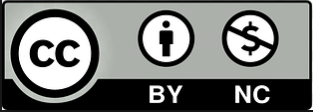